Reelección
Villahermosa, Tabasco
18 de junio de 2018
Dr. Marco Antonio Pérez De los Reyes
Profesor-investigador
Centro de Capacitación Judicial Electoral
Temario
Definición
Características y tipos
La reelección en América Latina
Antecedentes históricos en México
Reforma de 2014
Regulación local
Temas a considerar 
Criterios orientadores
1. Definición
2. Características y tipos
3. La reelección en América Latina
4. Antecedentes históricos en México
5. Reforma 2014
6. Regulación local
7. Temas a considerar
8. Criterios orientadores
Definición
“Derecho de un ciudadano que ha sido elegido y ha ejercido una función pública con renovación periódica de postular y de ser elegido una segunda vez o indefinidamente para el mismo cargo (ejecutivo) o mandato (parlamentario)” (Nohlen, 2006).
Nohlen, Dieter. 2006. Diccionario de ciencia política: teorías, métodos, conceptos. México: Porrúa y El Colegio de Veracruz.
“Reelección: Opción jurídico-política que tiene un ciudadano para ser electo nuevamente en un mismo cargo público, en forma inmediata o mediata y de manera limitada o ilimitada” 
(Pérez De los Reyes, Marco Antonio).
Trascendencia de fijar la naturaleza de la reelección:
Es fundamental decidir doctrinalmente si la reelección es un derecho del servidor público en funciones para ser electo en el mismo cargo, en cuyo caso, puede exigirse judicialmente ante las autoridades competentes, o si es una opción o posibilidad fundamentada en los ordenamientos regulatorios de la materia
(de cualquier manera también impugnable)
Características y tipos
Características
Poder Ejecutivo
Distinción           Poder Legislativo     

Jurídicamente puede estar: 
Prohibida totalmente
Prohibida de manera inmediata o diferida
Permitida de forma consecutiva limitada
Permitida de forma consecutiva indefinida
Poder Ejecutivo
Argumentos a favor:
Poder Ejecutivo
Argumento en contra:
Poder Legislativo
Argumentos a favor:
Poder Legislativo
Argumentos en contra:
La reelección en América*
*Última actualización Julio de 2017
Reelección del Poder Ejecutivo
s.a. 2014. “Reelección es viable en la mayoría de los países de América”. El Heraldo. 9 de diciembre, sección País. & s.a. 2015. “La reelección presidencial en América Latina: 14 de 18 países la contemplan”. Página siete. 2 de septiembre, sección Nacional.
Honduras
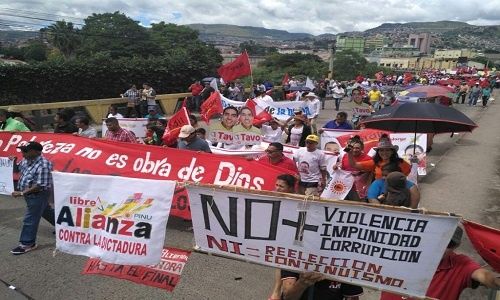 Presidente en funciones, Juan Orlando Hernández, ganó las primarias de marzo de 2017 por su partido.  Se presentará como candidato presidencial en las elecciones del 26 de noviembre.
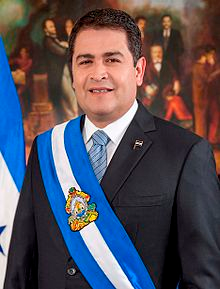 Nicaragua
Revolución sandinista contra Anastasio Somoza
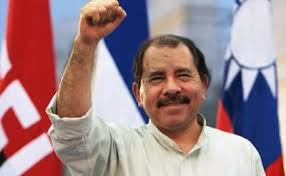 En 2016 fue reelecto con el 72.44% de votos. Fue su cuarta postulación.
Inaplicación del artículo 147: 
Prohibición es discriminatoria
Contraria a la igualdad
Ortega pudo postularse y ganó presidencia en 2011.
Venezuela
Chávez es electo en 1999 por primera vez
Golpe de Estado fallido de 1992 contra Carlos Andrés Pérez
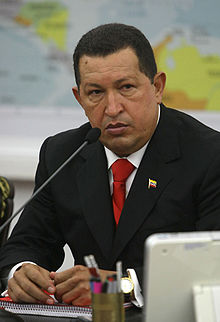 Periodos:
1999-2001
2001-2007
2007-2013
2013-muerte
Producto de la Asamblea Nacional Constituyente
Bolivia
Establece la posibilidad de una reelección de manera continua (art 168).
Los mandatos populares anteriores a la vigencia de la constitución serían el primer periodo de gobierno (transitorio).
Se estableció que el mandato posterior a la constitución de 2009 no era reelección por la fundación de un nuevo Estado Plurinacional.
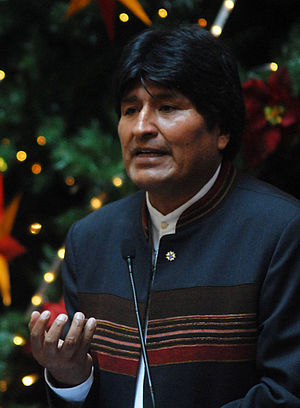 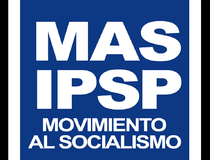 Morales fue elegido en diciembre de 2016 como el candidato a la presidencia en 2019
Periodos:
2006-2010
2010-2014
2014-2018
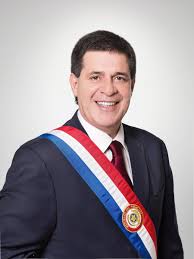 Paraguay
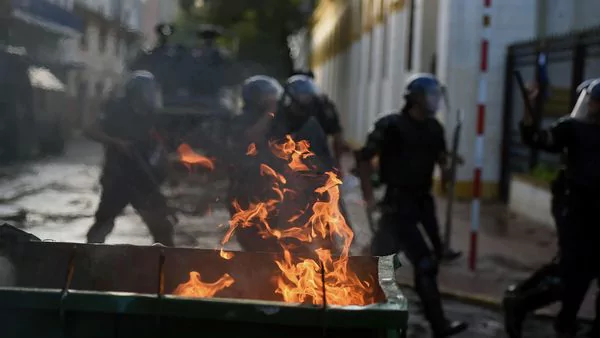 Protesta social en contra de la enmienda en las instalaciones del Congreso
"No asumiré, por ninguna vía ni forma, la candidatura a la Presidencia del Paraguay por el periodo 2018-2023".
Antecedentes históricos en México
México independiente
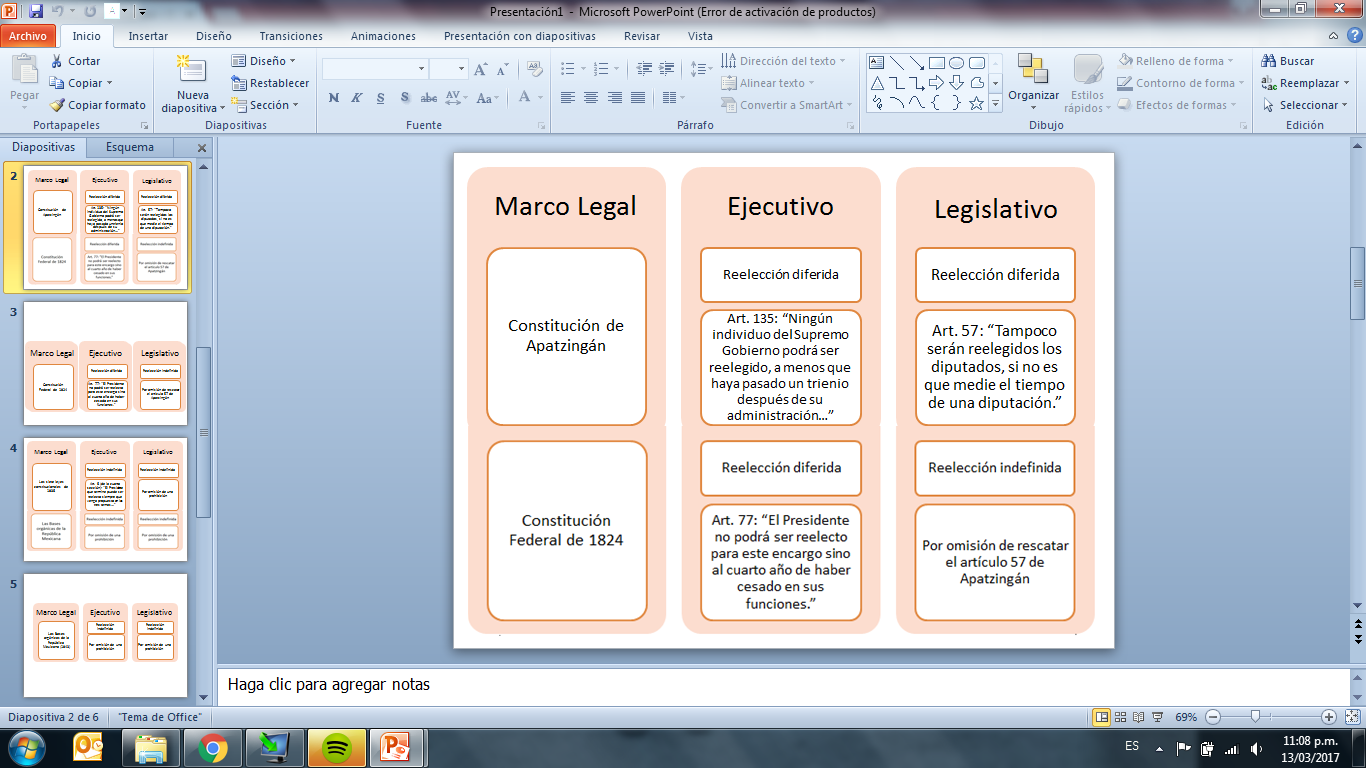 México independiente
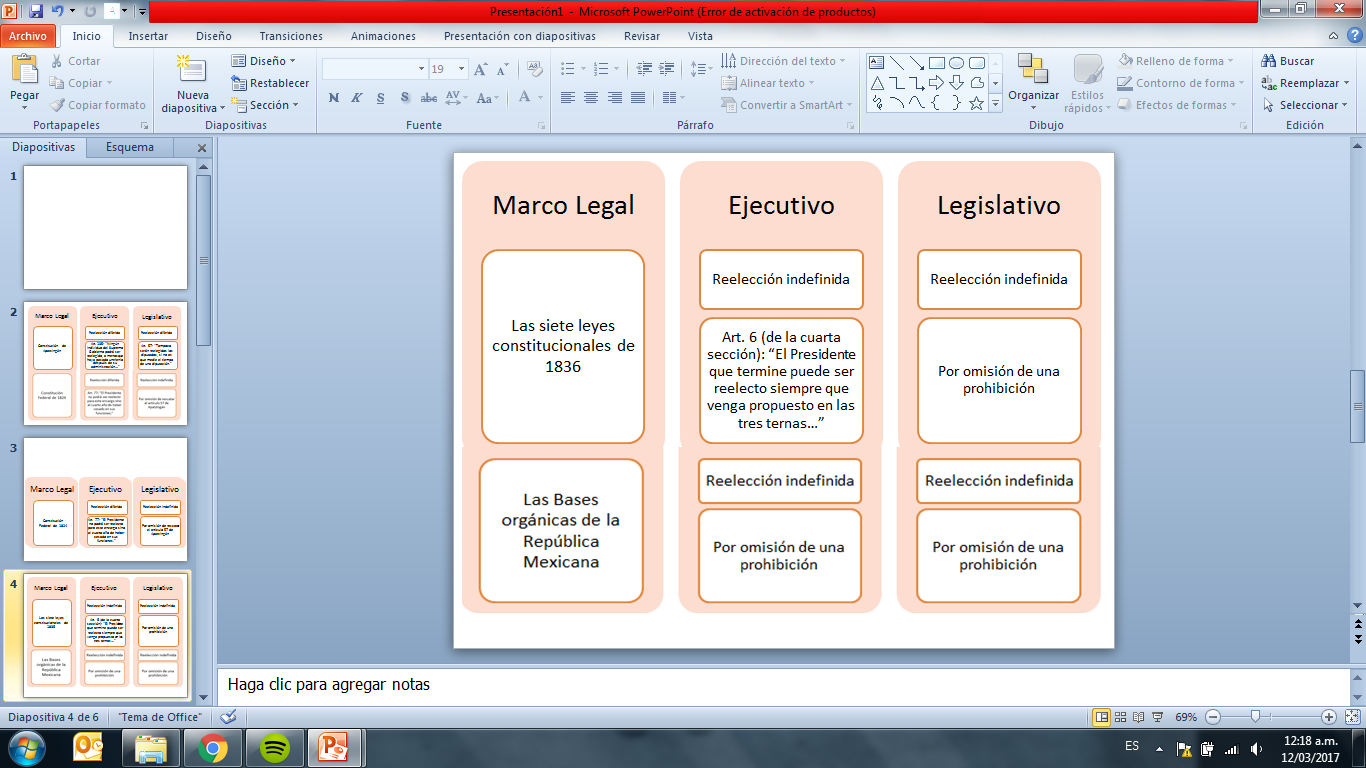 de 1843
Constitución Federal de 1857
Hay una total omisión del tema de la reelección. 
En lo legislativo no existe controversia respecto de la reelección. 
En el ámbito ejecutivo sí hay una problematización      Crítica      Santa Anna

Necesidad de un gobierno fuerte
Constitución Federal de 1857
Llovieron críticas a Juárez tras su segunda reelección en 1871. 
Porfirio Díaz            Plan de Noria

La Revolución de Tuxtepec contra Lerdo de Tejada (1876): 
Que ningún mexicano se perpetúe en el poder y esta será la última revolución.
No reelección.
Porfiriato
Porfiriato
Porfiriato
Constitución de 1917
“Artículo 83: El presidente entrará a ejercer su encargo el 1° de diciembre, durará en él cuatro años, y nunca podrá ser reelecto. El ciudadano que sustituya al Presidente constitucional [...] no podrá ser electo Presidente para el período inmediato.  Tampoco podrá ser reelecto Presidente para el periodo inmediato, el ciudadano que fuere nombrado Presidente interino…”
Madero, como presidente, decretaría la prohibición absoluta de la reelección del Poder Ejecutivo.
También se hizo una prohibición a los gobernadores: “Artículo 115: [...] Son aplicables a los Gobernadores, substitutos o interinos, las prohibiciones del artículo 83.”

No existió ninguna controversia sobre la reelección legislativa. Era permitida.
Reforma no reeleccionista de 1933
Resultó en el debilitamiento de liderazgos regionales e influyó en la creación del presidencialismo mexicano.
Esfuerzos parlamentarios por reincorporarla
Reforma reeleccionista de 1964
Otros esfuerzos parlamentarios
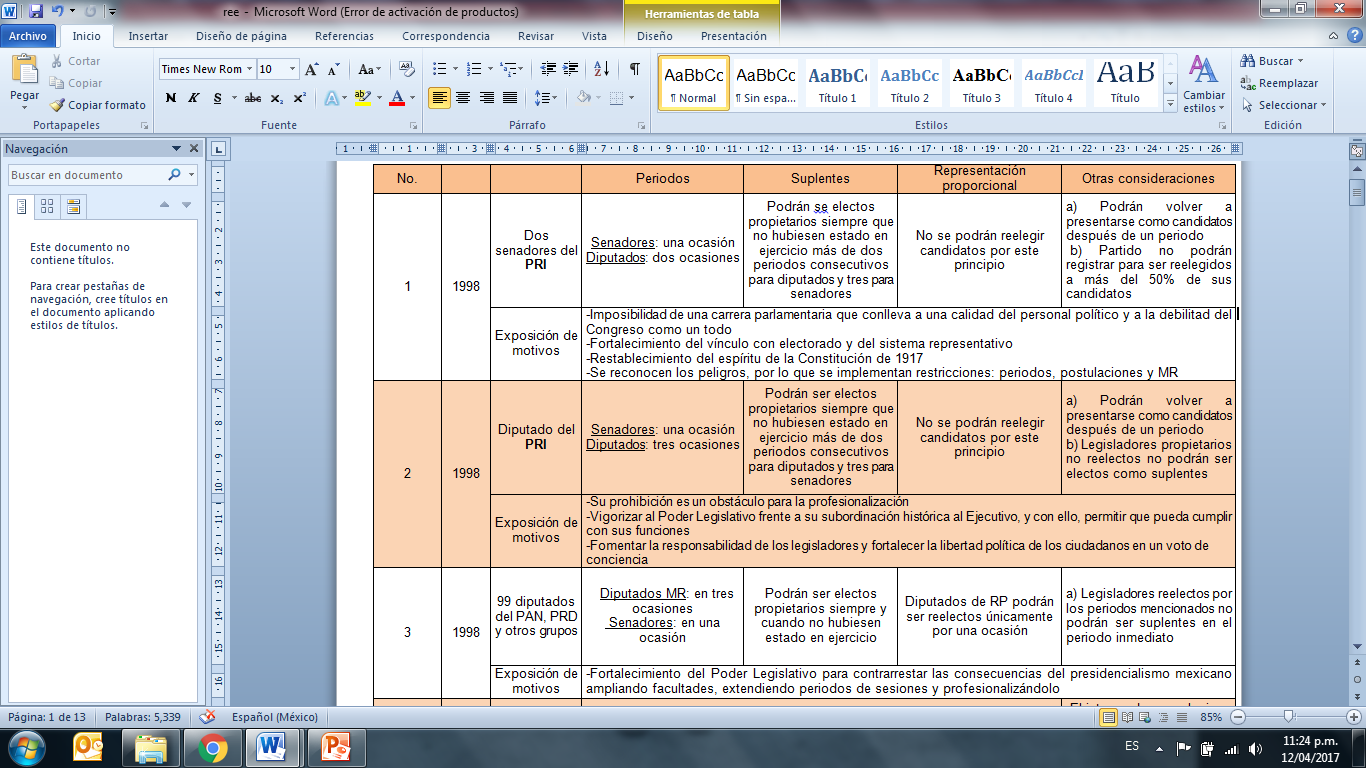 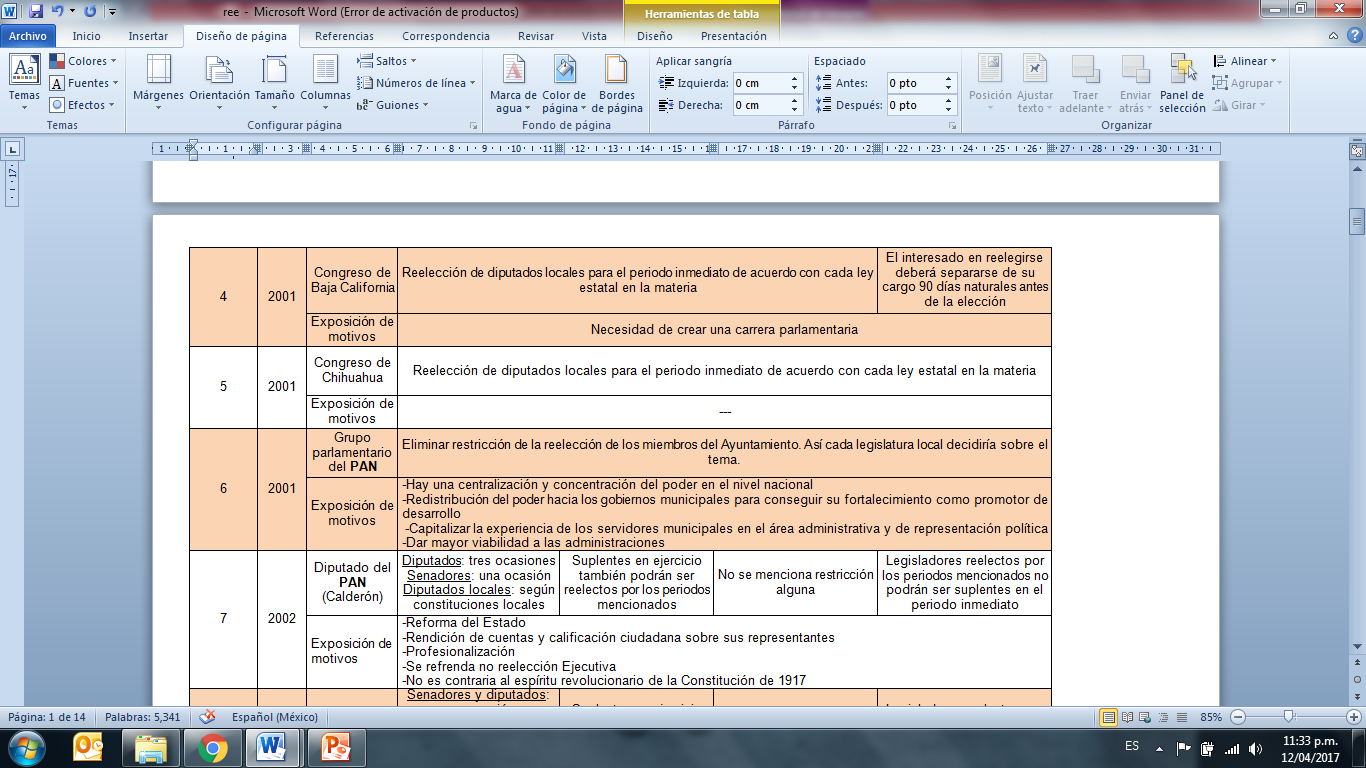 Reforma de 2014
Discusión parlamentaria
Ventajas:
Profesionalización
Fortalecimiento del vínculo con los ciudadanos
Empoderamiento del ciudadano
Premio o castigo a los representantes populares
Desventajas:
Control partidista de las candidaturas
Enquistamiento de élites
Ausencia de la revocación de mandato
Cámara de Diputados. Diarios de debates. 11 de diciembre de 2013 & Cámara de Senadores. Diario de Senadores. 3 de diciembre de 2013.
Regulación en la CPEUM
Aspectos principales
FEDERAL
Diputados: Elección por hasta 4 periodos consecutivos.
Senadores: Elección por hasta 2 periodos consecutivos.
El deber de postularse por el mismo partido (o uno de los miembros de la coalición, en su caso) con la excepción de que haya quedado desvinculado del partido “antes de la mitad de su mandato”.

 ENTIDADES FEDERATIVAS
Deben establecer:
Diputados locales: Elección por hasta 4 periodos consecutivos.
Alcaldes y concejales de la CDMX: Elección por hasta 2 periodos consecutivos.
Precisar sobre la postulación partidista. 
Prohibir la reelección a nivel de los Ayuntamientos en caso de que el periodo de gobierno sea mayor a tres años

                                                                                                            CPEUM, arts. 59, 115, 116 y 122
Evaluación de la reforma
Existen una serie de mecanismos institucionales que incentivan el control partidista en detrimento del control del electorado 
Nominación de candidatos, más visible en RP
Financiamiento
Morales, Marco. 2014. “Reelección y monopolio”. Nexos, abril.
Regulación local
El Gobernador del Estado no podrá ser electo, durante el periodo de su encargo, aún cuando se separe del puesto.
CPELST, Art. 15. IV, segundo párrafo
“Los Diputados al Congreso del Estado podrán ser electos en forma consecutiva hasta por cuatro períodos. En este caso, la postulación sólo podrá ser realizada por el mismo partido o por cualquiera de los partidos integrantes de la coalición que los hubieren postulado, salvo que hayan renunciado o perdido su militancia antes de la mitad de su mandato.
Los diputados que se hayan postulado en forma independiente, podrán ser reelectos del mismo modo, cumpliendo con los requisitos establecidos en la ley; podrán ser postulados por un partido o coalición para ser reelectos en forma consecutiva, siempre y cuando se hayan afiliado, antes de la mitad de su mandato, al partido que les postule o a un partido de los que integren la coalición, en su caso”.
CPELST, Art. 16
“Los Presidentes Municipales, Regidores y Síndicos de los Ayuntamientos, electos popularmente por elección directa, podrán ser reelectos para el período inmediato por una sola ocasión. La postulación sólo podrá ser realizada por el mismo partido o por cualquiera de los partidos integrantes de la coalición que los hubieren postulado para el primer período, salvo que hayan renunciado o perdido su militancia antes de la mitad de su mandato. Quienes hayan sido registrados como candidatos independientes podrán ser reelectos para un período inmediato, cumpliendo con los requisitos establecidos en la ley; igualmente, podrán ser postulados por un partido o coalición para ser reelectos, siempre y cuando se hayan afiliado al partido que les postule o a un partido de los que integren la coalición, en su caso, antes de la mitad de su mandato”.
CPELST, Art. 64, fracción IV
“Los candidatos a diputados al Congreso del Estado o a regidores de los ayuntamientos, por ambos principios, que sean postulados para un período consecutivo, deberán acompañar una carta que especifique los periodos para los que han sido electos en ese cargo y la manifestación de estar cumpliendo los límites establecidos por la Constitución Local en materia de elección consecutiva”.
LEPPET, art. 189.2
Temas a considerar
1. Propaganda y disposiciones del artículo 134 constitucional
2. Separación anticipada del cargo
3. Uso de recursos públicos
4. Procedimientos internos de selección de candidatos
5. Reglas de representación proporcional
6. Paridad de género
7. Candidatos independientes
1. Propaganda y el artículo 134
“Los servidores públicos de la Federación, los Estados y los municipios, así como del Distrito Federal y sus delegaciones, tienen en todo tiempo la obligación de aplicar con imparcialidad los recursos públicos que están bajo su responsabilidad, sin influir en la equidad de la competencia entre los partidos políticos” 
La propaganda, bajo cualquier modalidad de comunicación social, que difundan como tales, los poderes públicos, los órganos autónomos, las dependencias y entidades de la administración pública y cualquier otro ente de los tres órdenes de gobierno, deberá tener carácter institucional y fines informativos, educativos o de orientación social. En ningún caso esta propaganda incluirá nombres, imágenes, voces o símbolos que impliquen promoción personalizada de cualquier servidor público”.
CPEUM, Art. 134
“Durante el tiempo que comprendan las campañas electorales federales y locales, y hasta la conclusión de las jornadas comiciales, deberá suspenderse la difusión en los medios de comunicación social de toda propaganda gubernamental en el Estado, tanto de los poderes federales y estatales, como de los municipios y cualquier otro ente público. Las únicas excepciones a lo anterior serán las campañas de información de las autoridades electorales, las relativas a servicios educativos y de salud, o las necesarias para la protección civil en casos de emergencia”.
LEPPET, Art. 166.1
Los precandidatos a candidaturas a cargos de elección popular que participen en los procesos de selección interna convocados por cada partido no podrán realizar actividades de proselitismo o difusión de propaganda, por ningún medio, antes de la fecha de inicio de las precampañas; la violación a esta disposición se sancionará con la negativa de registro como precandidato.
LEPPET, Art. 178.1
2. Separación del cargo
Diputados

Separación de noventa días naturales antes de la fecha de la elección.
Art. 15. 
III. No estar en servicio activo del Ejército […] cuando menos noventa días naturales antes de la fecha de la elección.
IV. No ser titular […] noventa días naturales antes de la fecha de la elección.
CPELST, Art. 15
Ayuntamientos.

Quienes sean postulados para ser reelectos deberán separarse del cargo en el plazo establecido en el inciso f), fracción XI, de este artículo y satisfacer, en lo conducente, los requisitos establecidos en el mismo y en la Ley. Dicha separación deberá mantenerse hasta que concluya el proceso electoral correspondiente.

Art. 64. XI. Para ser regidor se requiere:
f).- No ser titular […] , a menos que permanezca separado definitivamente de sus funciones desde noventa días naturales antes de la fecha de la elección;
CPELST, Art. 64.IV, segundo párrafo; XI, inciso f
3. Uso de recursos públicos
Además del artículo 134 constitucional, la regulación local establece que: 
“Los servidores públicos del Estado y los municipios tienen en todo tiempo la obligación de aplicar con imparcialidad los recursos públicos que están bajo su responsabilidad, sin influir en la equidad de la competencia entre los partidos políticos”.
CPELST, art. 73
“Son causas de nulidad de la elección de gobernador, de diputado de mayoría relativa en un distrito electoral o de un ayuntamiento en un municipio, cuando en la etapa de preparación de la elección o de la jornada electoral el partido o coalición, cuyos candidatos obtengan la constancia de mayoría incurran en cualquiera de los siguientes hechos:
d) Cuando se utilicen recursos públicos o se destinen programas sociales de cualquier ámbito de gobierno para favorecer a determinado partido político y sus candidatos, y se demuestre que ello fue determinante para el resultado de la elección”.
CPELST, Transitorio del Decreto P.O. 6905 SUPLEMENTO B, art. 4, inciso d
4. Procesos de selección interna
“Al menos treinta días antes del inicio formal de los procesos a que se refiere el artículo 175, cada partido determinará, conforme a sus estatutos, el procedimiento aplicable para la selección de sus candidatos a cargos de elección popular, según la elección de que se trate”.
LEPPET, Art. 176.1
5. Reglas de representación proporcional
“Las Leyes respectivas determinarán el número de Regidores de representación proporcional, de acuerdo al porcentaje de votación alcanzada por los partidos minoritarios, salvaguardando siempre el principio democrático del mandato de las mayorías”.
CPELST, Art. 64, frac V
Congreso: integrado por 21 diputados de MR y 14 diputados de RP, éstos mediante listas regionales en dos circunscripciones (3% de la votación válida emitida). 
Ayuntamientos: 2 regidores en municipios igual o menores a 100,000 habs.; 3 regidores en municipios mayores a 100,000 habs.
LEEPET, Arts. 12,16, 17 y 24
“La solicitud de registro de las listas de representación proporcional a que se hace referencia en los párrafos anteriores, deberá especificar cuáles de los integrantes de cada lista están optando por reelegirse en sus cargos y el número de veces que han ocupado la misma posición de manera consecutiva”.
LEEPET, Art. 189, párrs. 5-7
6. Paridad de género
“Los partidos políticos en la selección de sus candidatos garantizarán la paridad de género en las candidaturas a legisladores locales y regidores, por ambos principios, conforme lo disponga la ley. Esta disposición será aplicable, en lo referente a planillas de regidores, para las candidaturas independientes”.
CPELST, Art. 9, Apartado A, fracc. IV
“Es derecho de los ciudadanos y obligación para los Partidos Políticos la igualdad de oportunidades y la paridad entre hombres y mujeres para tener acceso a cargos de elección popular”.
“Sin excepción alguna, las fórmulas de candidatos deberán estar integradas con un propietario y un suplente del mismo género”.
Los partidos deben garantizar la equidad y procurar la paridad de género en sus órganos de dirección; así como garantizar y cumplir con la paridad de género en las candidaturas a cargos de elección popular.
LEEPET, arts. 5.1, 33.5 y 56, fracc. XXI
7. Candidaturas independientes
“Quienes hayan sido registrados como candidatos independientes podrán ser reelectos para un período inmediato, cumpliendo con los requisitos establecidos en la ley; igualmente, podrán ser postulados por un partido o coalición para ser reelectos, siempre y cuando se hayan afiliado al partido que les postule o a un partido de los que integren la coalición, en su caso, antes de la mitad de su mandato”.
CPELST, Art. 64, frac IV
Criterios orientadores
AI 32/2014 y su acumulada 33/2014
Fuente: http://www2.scjn.gob.mx/ConsultaTematica/PaginasPub/DetallePub.aspx?AsuntoID=168497
AI 72/2014 Y SU ACUMULADA 78/2014
Fuente: http://www2.scjn.gob.mx/ConsultaTematica/PaginasPub/DetallePub.aspx?AsuntoID=169284
AI 88/2015 y sus acumuladas 93/2015 y 95/2015
Fuente: http://www2.scjn.gob.mx/ConsultaTematica/PaginasPub/DetallePub.aspx?AsuntoID=187146
AI 126/2015 y su acumulada 127/2015
Fuente: http://www2.scjn.gob.mx/ConsultaTematica/PaginasPub/DetallePub.aspx?AsuntoID=191506
AI 76/2016 y sus acumuladas 79/2016, 80/2016 y 81/2016
Fuente:
AI 76/2016 y sus acumuladas 79/2016, 80/2016 y 81/2016
Fuente:
AI 76/2016 y sus acumuladas 79/2016, 80/2016 y 81/2016
Fuente:
AI 29/2017 y sus acumuladas 32/2017, 34/2017 y 35/2017
AI 29/2017 y sus acumuladas 32/2017, 34/2017 y 35/2017
AI 29/2017 y sus acumuladas 32/2017, 34/2017 y 35/2017
AI 29/2017 y sus acumuladas 32/2017, 34/2017 y 35/2017
AI 38/2017 y acumuladas 39/2017 y 60/2017
AI 41/2017 y acumulada 44/2017
AI 50/2017
OPINIONES DE LA SALA SUPERIOR
Fuente: Elaborada a partir del trabajo de Ignacio Hurtado Gómez (Hurtado, 2016), y de las propias Acciones de Inconstitucionalidad, Opiniones y Sentencias señaladas.
OPINIONES DE LA SALA SUPERIOR
Fuente: Elaborada a partir del trabajo de Ignacio Hurtado Gómez (Hurtado, 2016), y de las propias Acciones de Inconstitucionalidad, Opiniones y Sentencias señaladas.
SENTENCIAS DEL TEPJF
Fuente: Elaborada a partir del trabajo de Ignacio Hurtado Gómez (Hurtado, 2016), y de las propias Acciones de Inconstitucionalidad, Opiniones y Sentencias señaladas.
SENTENCIAS DEL TEPJF
Fuente: Elaborada a partir del trabajo de Ignacio Hurtado Gómez (Hurtado, 2016), y de las propias Acciones de Inconstitucionalidad, Opiniones y Sentencias señaladas.
©Derechos Reservados, 2017 a favor del
Tribunal Electoral del Poder Judicial de la Federación
El presente material podrá ser citado, siempre y cuando se señale la fuente bajo la siguiente leyenda:

Centro de Capacitación Judicial Electoral, Reelección, Material didáctico de apoyo para la capacitación, Tribunal Electoral del Poder Judicial de la Federación, 2017.

Queda prohibida su reproducción parcial o total sin autorización
www.te.gob.mx
www.te.gob.mx/ccje/
ccje@te.gob.mx